Welkom
Brussel, 25/02/2017
Programma
10u00-10u20		 Recreatiebeleid 2017-2020

10u20-10u30	Recreatiesportfonds + 									Uitreiking brevetten

10u30-12u00	Van joggen naar 											jogwedstrijden
Recreatiein de Vlaamse Atletiekliga2017-2020
1. Nieuwe beleidsstructuur
Raad van Bestuur
BeleidscommissieRecreatie
BeleidscommissieTopsport
BeleidscommissieCompetitie
BeleidscommissieJeugd
Min. 6 leden, max. 12 leden

Beslissingsbevoegdheid in hun domein
 tekenen de lijnen uit waarin gewerkt wordt
2. Laagdrempelige Projecten 2017-2020
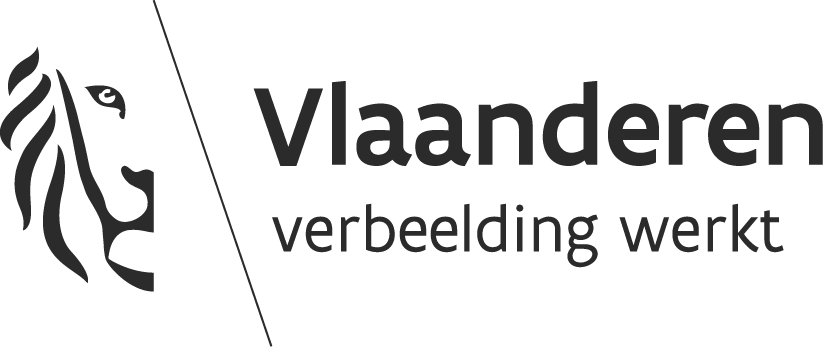 Project “Loopomlopen”

Recreatiesportfonds
2.1 Project loopomlopen
77 bewegwijzerde omlopen in Vlaanderen
Antwerpen: 23
Vlaams-Brabant: 11
Limburg: 14
Oost-Vlaanderen: 19
West-Vlaanderen: 10

https://www.atletiek.be/recreatie/running#loopomlopen
2.1.1 Samenwerking
Federatie
Sportwerk Vlaanderen
Gemeente
Club
2.1.2 Doel
Running stimuleren in een georganiseerd verband
Loopgroepen stimuleren
Doorstroming naar de verenigingen stimuleren

Meer recreanten in de federatie
2.1.3 Noden
Loopbegeleiders / loopbuddy’s
begeleiding
Ondersteunende APP
Promotiemiddelen
2.1.4 Uitdagingen voor de beleidscommissie
Aantrekkelijke aansluiting van recreanten
Meerwaarde voor recreanten creëren
Aanpassingen statuten / HR ifv. aansluiting van recreatieve verenigingen
…
2.1.5 Timing
2017
Uitwerking van project
Ontwikkelen van ondersteunend materiaal begeleiders + APP
Poule van loopbegeleiders
Promotiemateriaal
2018
Opstart van het project
2.2 Recreatiesportfondsevaluatie 2016 wat in 2017?
2.2.1 Overzicht 2016
In 2016 werd het reglement gewijzigd met als doel een eerlijkere quotering
‘Geen’ voorwaarden meer voor indienen
Budget opgetrokken van 15.000 naar 30.000 euro
2.2.2 Cijfers
52 dossiers ingediend (2015: 50, 2014: 37)
60% van alle clubs
Meeste niet-indienende clubs hebben geen of weinig recreanten
Nochtans kon iedereen dossier indienen
2.2.2 CijfersEnkele gemiddelden
Aantal recreanten: 106 
Op 86 clubs: 72
S2R: 52
Doorstroom lidmaatschap: 22,5%
Trainers: 7
Met diploma: 2,5
Trainers volgen min 1 bijscholing: 2
2.2.3 Belangrijkste bevindingen
Recreatiecoördinator
1 trainer per 16 zuivere recreanten
1/23 met start 2 run deelnemers bijgeteld
= vrij veel trainers
Blijvend start 2 run aanbod
Aanpassing nodig?
Nieuwe aanpak?
2.2.3 Belangrijkste bevindingen
Begrip recreatieve werking niet altijd even duidelijk
Websites goed onderhouden
Info voor buitenstaanders kan meestal beter
Veel sportieve of sociale events voor recreatieve leden
Groot aanbod joggings (38 vd 52 clubs)
2.2.4 Aanpassingen 2017
Financiering door de Vlaamse Overheid
Uitbreiding van middelen  € 50.00
Bestedingsmogelijkheden van budget wordt gewijzigd
Geen wijzigingen in reglement
Nieuw reglement en aanvraagformulier op website
Website: www.atletiek.behttp://www.atletiek.be/club/fondsen#recreatiesportfonds
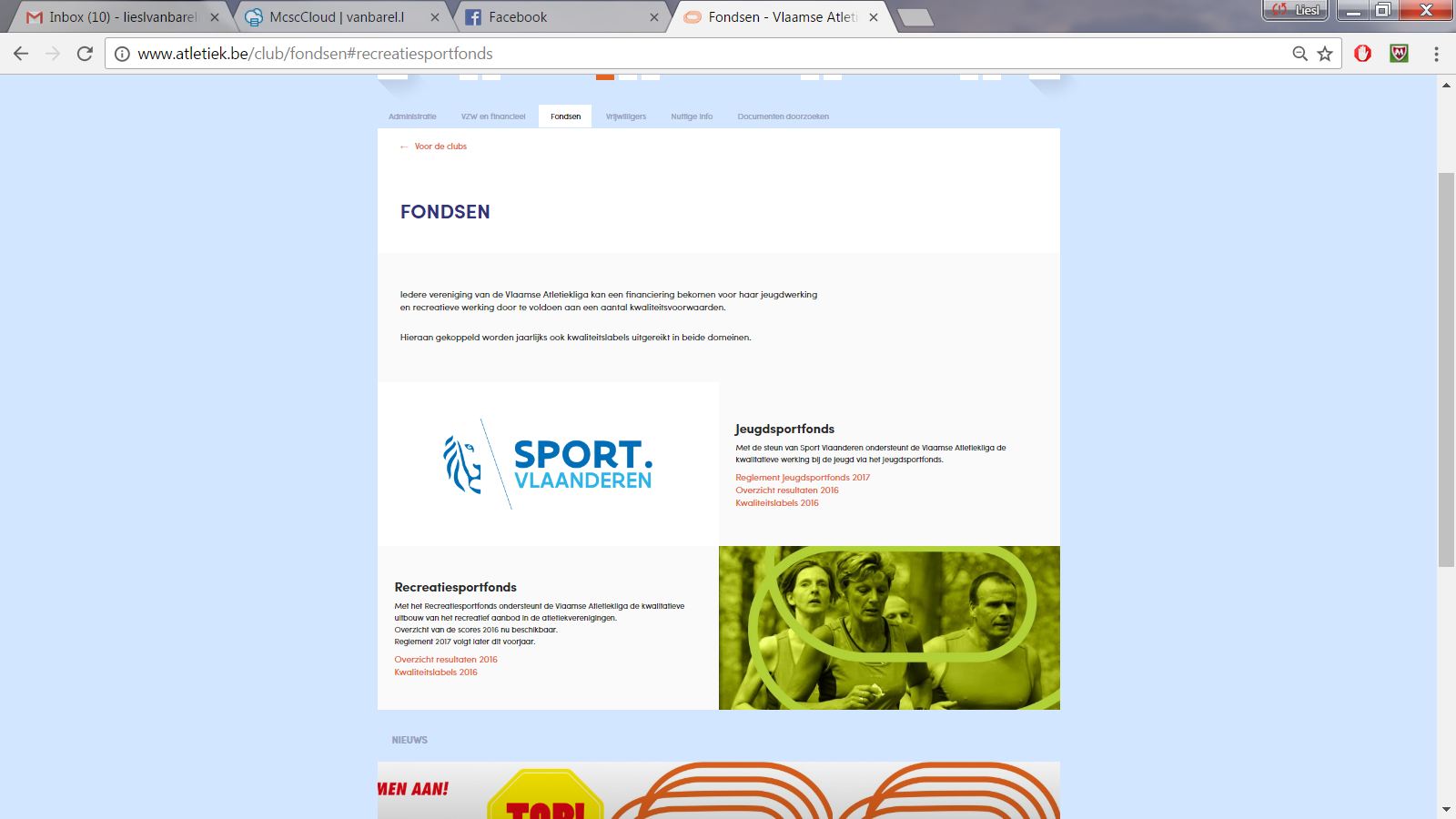 2.2.5. Uitreiking labels
Gemiddelde score: 501 op 800
Gouden recreatieclub (9)
ACHL					ACW
ALVA					AVR
BVAC					DAC
ESAK					VAC
VITA
2.2.5. Uitreiking labels
Zilveren recreatieclub (18)
ABES				ACBR					ADD
AVLO				AVMO					AZW
BRAB				DCLA					KAPE
KKS					LIER					LYRA
OB					RCG					VMOL
VOLH				VS						ZWAT
2.2.5. Uitreiking labels
Bronzen recreatieclub (15)
ACP					ARAC					ASVO
AVKA				DUFF					FLAC
KAAG				LEBB					LOND
OEH				RAM					ROBA
SGOL				STAX					ZA
2.2.5. Uitreiking labels
Geen label behaald (10)
ACG				ACME
BAV					BERT
DEIN				HAMM
LOOI				RCT
RIEM				SPBO
2.2.6 Eindconclusie
Veel deelname maar kan zeker beter
Goede tot zeer goede recreatieve werking bij deelnemers
Ruimte voor verbetering: oa door aanpassing aanbod
Steun federatie!
Initiatieven vanuit clubs!
Pauze